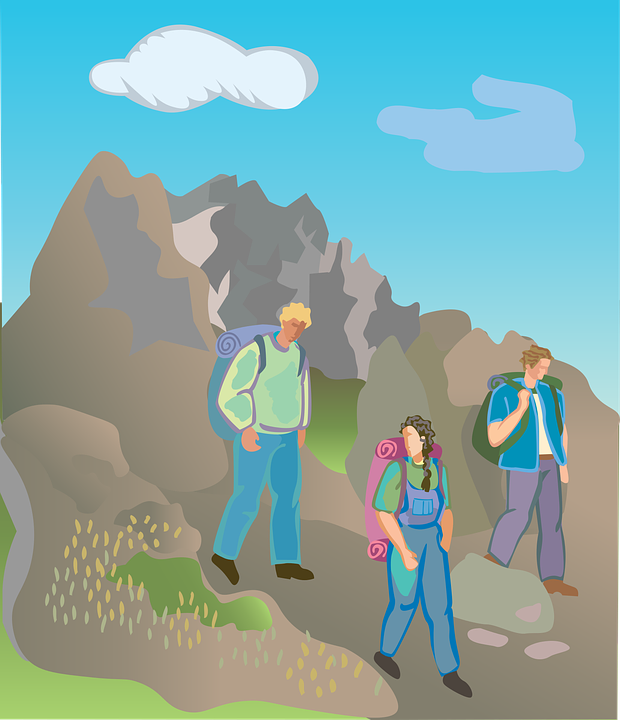 Lesson 1:
New Challenges
1
© PSHE Association 2018
We are learning:
about the challenges some young people might face as they move through adolescence

ways to promote positive mental health to help manage these challenges
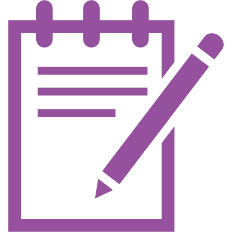 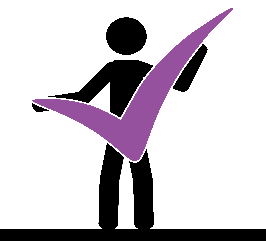 We will be able to: 


identify the range of opportunities and challenges young people might encounter as they move into adulthood
explain strategies to help manage these challenges
analyse how mental health and emotional wellbeing can change throughout life, often in response to external events
2
© PSHE Association 2018
[Speaker Notes: Teacher Notes - Learning objectives and outcomes
Introduce the learning objectives and outcomes. Explain that today’s lesson will be looking at the challenges young people may face as they become adults, with a focus on transition to key stage 4, and the impact this may have on their mental health.]
Identifying changes
Why is change an important part of life?
Which negative changes were the most common? Why?
What could school do to support people during these changes?
What support is available in our school if someone is struggling to manage these changes?
Most positive change

Most negative change
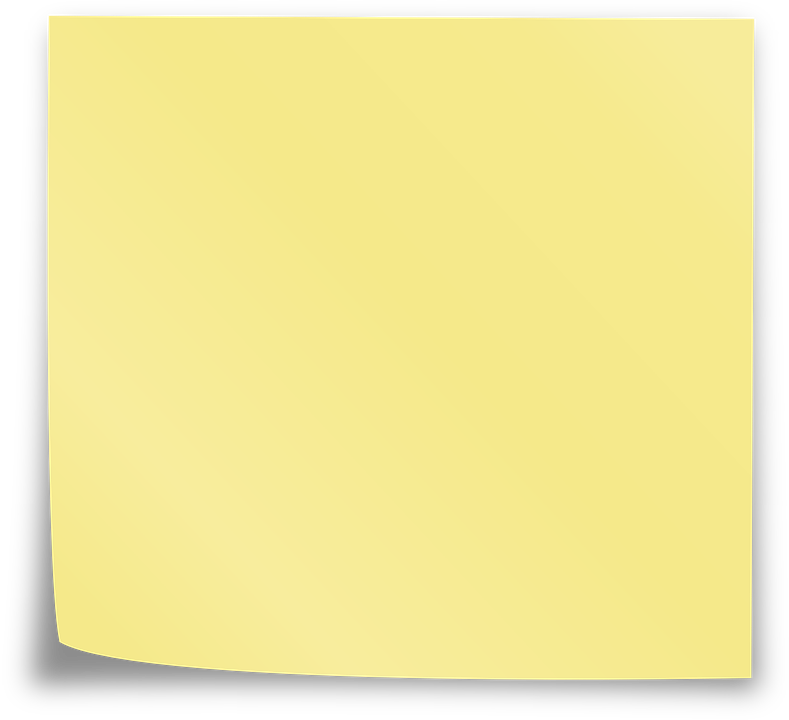 3
© PSHE Association 2018
[Speaker Notes: Teacher Notes (10 MIN) Identifying changes
Ask students to work in pairs to think of the changes that occur for young people when moving into key stage 4, and to write each idea onto a separate post-it note. Students should use one colour post-it note to indicate positive changes, and another colour to indicate negative changes. Remind students that these changes can be about school but might also include social, physical or emotional changes too. 
Students are likely to identify: 
Positive - more independence, new classes and subjects, can drop subjects you don’t like, can go out with friends more independently, planning for the future, less supervision, more confident in who they are, etc.
Negative – Lessons are harder, more homework, more pressure about exams and grades, pressure to plan for the future (e.g. careers), relationship worries, body image concerns, concerns about alcohol/drugs, changing friendship groups, etc. 
Develop this activity using the following questions:
Why is change an important part of life?
Which negative changes were the most common? Why do we think this is?
What could school do to support young people during these changes?
What support is available in school if someone is struggling to manage these changes?]
Celebrity stories
What mental health concern did the celebrity experience and how did it affect their lives?
What contributed to them developing a mental health concern?
What helped them to overcome or manage their mental health concern?
What can we learn from these celebrities’ experiences?
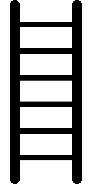 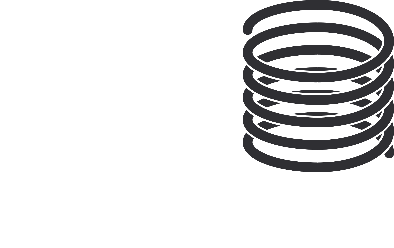 4
© PSHE Association 2018
[Speaker Notes: Teacher Notes (15 MIN) Celebrity stories
Explain to students that everyone experiences challenges in their lives and that even as adults, times of change can be difficult to manage. Hand students Resource 3: Celebrity lives, which describes the stories of four celebrities who have experienced and overcome mental health concerns at various times in their lives.   
Ask students to work in pairs to summarise: 
What mental health concern did the celebrity experience and how did it affect their lives?
What contributed to them developing a mental health concern?
What helped them to overcome or manage their mental health concern?
What can we learn from these celebrities’ experiences?

When taking feedback from this activity, it is important to highlight to students that while sometimes mental health concerns can develop from specific life events (e.g. Prince Harry, Chrissy Teigan, Ariana Grande), issues like anxiety and depression can sometimes happen for no apparent reason (e.g. Zayn Malik). This can sometimes make it harder for people to seek help. 
Support: Ask students to just focus on one or two celebrity stories, rather than working on all four.
Challenge: Ask students to identify common themes in all four of the celebrity stories.]
More activities: (498) Prince Harry and Ed Sheeran team up for World Mental Health Day tune - YouTube
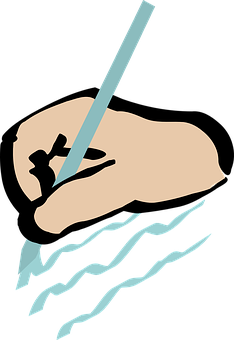 Transition song
Top tips
Write your own transition song, exploring key themes and changes you expect to occur at another time in life e.g. first job, leaving for university, moving out etc.
Create a set of top tips for managing change and transition to key stage 4 that could be shared for other students on the school website.
©(498) MENTAL HEALTH SONG (It's OK) - with sign language – YouTube
©(498) MENTAL HEALTH SONG (It's OK) - with sign language – YouTube
 PSHE Association 2018
5
[Speaker Notes: Teacher Notes
These activities can be used to extend the learning, either in lessons or as home learning.

(498) MENTAL HEALTH SONG (It's OK) - with sign language – YouTube]
Then and now
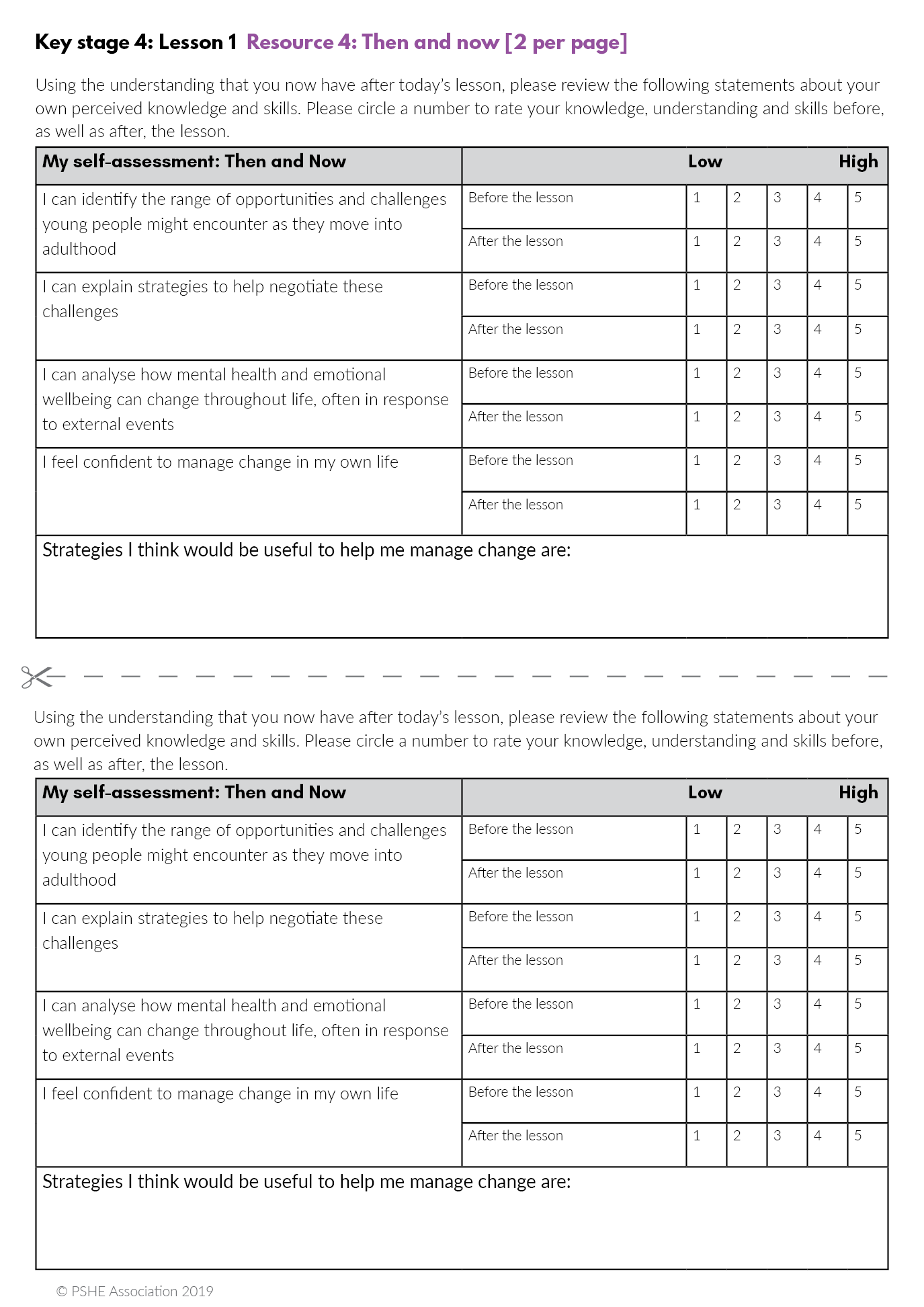 Reflect privately on your confidence levels following today’s lesson
6
© PSHE Association 2018
[Speaker Notes: Teacher Notes (5 MIN) Endpoint assessment and reflection
Ask students to complete Resource 4: Then and Now to gauge progress in their learning from the beginning of the lesson and to reflect on their confidence in responding to new challenges as a result of the lesson. As this is a personal reflection task, students should not be encouraged to share their answers publicly with the rest of the class.]
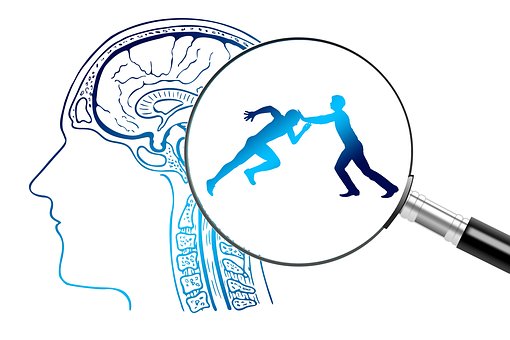 Lesson 2:
Reframing negative thinking
7
© PSHE Association 2018
We are learning:
about how negative thinking patterns can impact on our response to disappointments
strategies to build resilience by reframing negative thinking
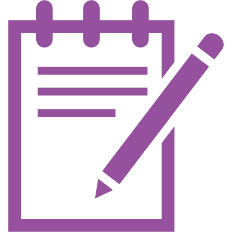 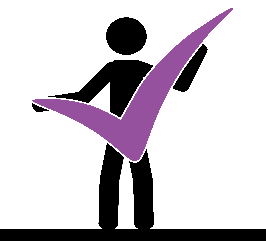 We will be able to: 


describe different negative thinking patterns and consider their potential impact on wellbeing
reframe negative thinking and identify ways to learn from setbacks
8
© PSHE Association 2018
[Speaker Notes: Teacher Notes - Learning objectives and outcomes
Introduce the learning objectives and outcomes. Explain that today’s lesson focuses on resilience and strategies to reframe how we see setbacks in order to bounce back quicker and build resilience.]
Attitude continuum
People can improve at anything if they work hard enough at it.
AGREE
Making mistakes is embarrassing so it’s best to be sure of the answer before contributing.
If someone has to try very hard at something, it’s because they don’t have natural talent and they are wasting their time.
Most successful people have created their own luck.
If someone knows a project will be a challenge as it doesn’t suit their style of working, it’s best to find something else to work on.
DISAGREE
9
© PSHE Association 2018
[Speaker Notes: Teacher Notes (10 MIN) Attitude continuum
Students complete Resource 1: Attitude continuum. Circulate during the activity to gain an understanding of students’ starting points. Students should keep this with them to revisit at the end of the lesson to chart progress.
Take feedback, focusing on the idea that mindset has an impact on our actions.]
Defining key terms
Resilience is a skill that helps people to recover quickly from difficulties, change or misfortune; to adapt to and overcome risk and adversity through adopting effective coping strategies; to persevere and ‘bounce back’.

Negative thinking patterns/loops are habitual thought processes which can affect our perceptions.

Reframing is a process of thinking about something differently, often in a more positive way.
10
© PSHE Association 2018
[Speaker Notes: Check students’ understanding of the meaning of resilience, negative thinking patterns or loops and reframing.]
Identifying negative thinking patterns
How might using negative thinking patterns affect someone’s life?
Match the label to the definition and to an example.
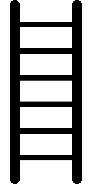 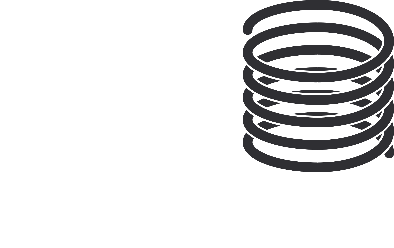 11
© PSHE Association 2018
[Speaker Notes: Teacher Notes (10 MIN) Identifying negative thinking patterns
Give students the card sort Resource 2: Negative thinking patterns match and ask them to match the label to the definition and to an example. The resource original provides the correct answers.
Discuss the definitions and examples and ask students to reflect on whether they have encountered these in their daily lives. Be sure that students do not share personal stories. Ask students to reflect on what the impact of such thinking patterns is.
Make students aware that someone who is experiencing ongoing negative thinking patterns that stop them engaging with normal activities should seek the support of a trusted adult. There are lots of support options available (such as Cognitive Behavioural Therapy) that can help a person manage these thought processes.

Support: Use different colour paper/card for each column of the card sort and reduce the number of examples given to support students.
Challenge: Ask students to suggest an additional example for each term.]
Alternatives to negative thinking patterns
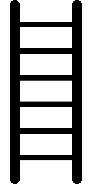 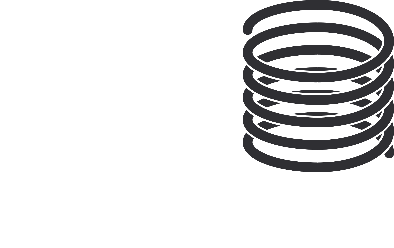 12
© PSHE Association 2018
[Speaker Notes: You may wish to use this slide as illustration.]
Your turn!
Create a script or storyboard which gives two endings:
one for negative thinking patterns 
another for positive thinking patterns.
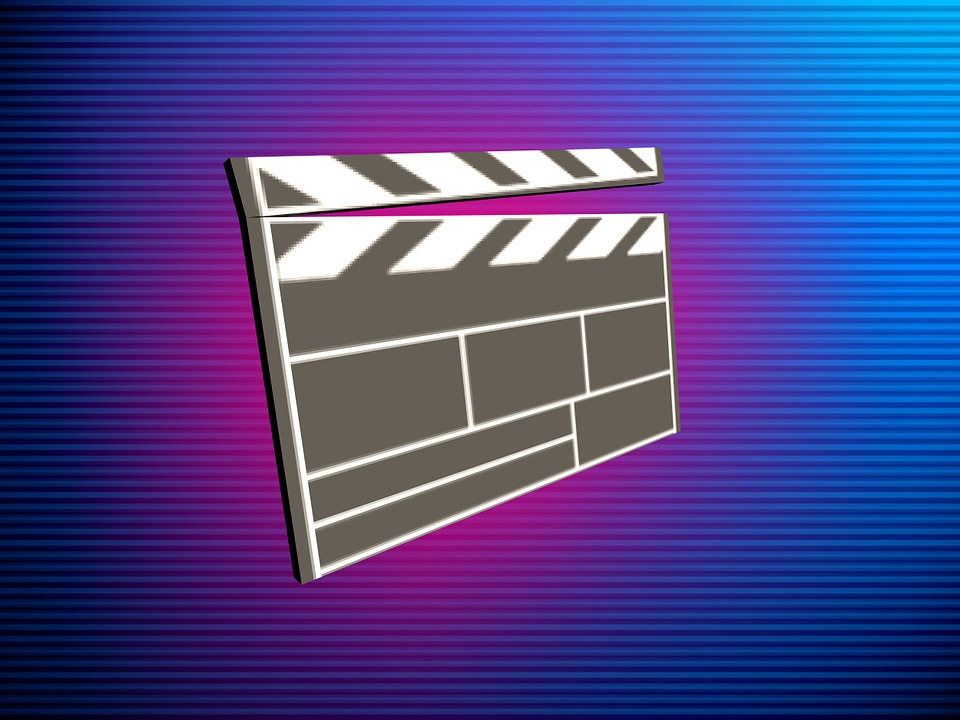 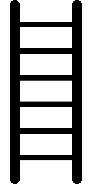 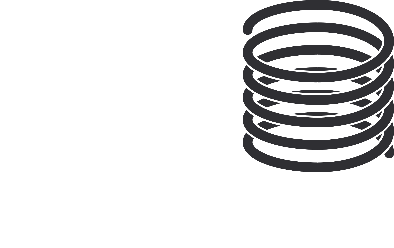 13
© PSHE Association 2018
[Speaker Notes: Teacher Notes (15 MIN) Alternatives to negative thinking patterns
Students work individually or in pairs to create a script or storyboard which provides two alternate endings. One version involves the likely outcomes of a person repeatedly thinking in negative ways (using the previous activity for ideas); another version shows how a person might recognise their negative thinking and challenge themselves to think differently which leads to a different outcome. You may wish to allocate different thinking patterns to different students to work on.
Support: Provide students with Resource 3: storyboard which provides a template with starting statements .
Challenge: Show the complexities of each person in the story having their own negative thinking patterns e.g. Jay might be ignoring the fun they used to have together in favour of focusing on Will’s recent let-downs.
 Is this storyboard example okay?]
Share your work!
You have one minute to present or summarise your work.

As you listen, be ready to feed back on:
the negative thinking patterns you identified
Would the positive alternative for managing the situation be successful?
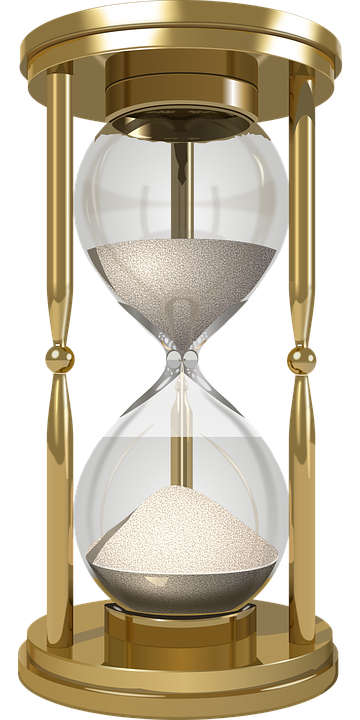 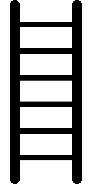 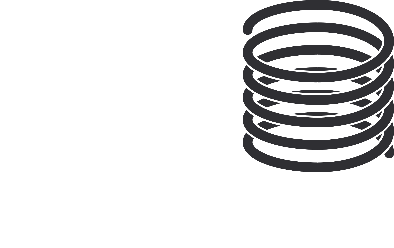 14
© PSHE Association 2018
[Speaker Notes: Teacher Notes (10 MIN) Share progress
Students share their storyboards/scripts by giving each pair a minute to summarise their work or role play it. The class then feedback on:
the negative thinking patterns they have identified
whether the alternative way of managing the situation would likely be successful.
 
Alternatively, students could go around their table/ the class and annotate work in pencil/using post-it notes.
 
This is an important opportunity to assess learning. It also helps young people to model positive thinking strategies to avoid negative thinking patterns.]
Revisit your attitude continuum
People can improve at anything if they work hard enough at it.
AGREE
Making mistakes is embarrassing so it’s best to be sure of the answer before contributing.
If someone has to try very hard at something, it’s because they don’t have natural talent and they are wasting their time.
Most successful people have created their own luck.
If someone knows a project will be a challenge as it doesn’t suit their style of working, it’s best to find something else to work on.
DISAGREE
15
© PSHE Association 2018
[Speaker Notes: Teacher Notes (5 MIN) Attitude continuum
Students revisit their baseline responses and identify which contain examples of negative thinking. Reinforce that spotting and managing negative thinking is a skill itself, and that people can improve at it with practice and persistence. They should then reframe the statement more positively e.g. 5. If someone knows a project will be a challenge as it doesn’t suit their style of working, it’s good to persevere and try out new ways of working, as this will give them new skills.
The ‘success’ of the lesson is not based on the change of attitudes itself, but whether young people have recognised thought patterns which could be impacting their happiness.]
More activities
Create a leaflet
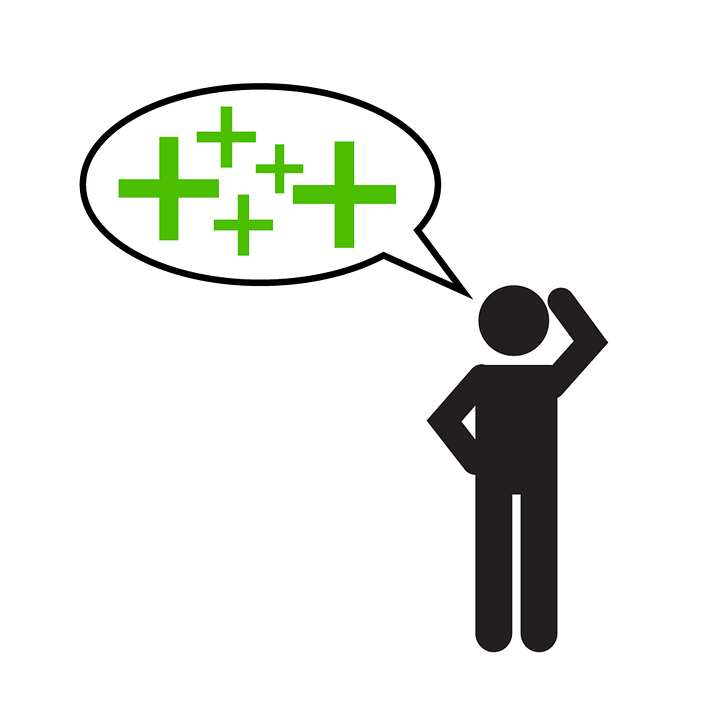 Educate others about the different negative thinking patterns which can stop a person from thinking, and therefore acting, more positively. 
The designed leaflet should help the reader understand:
what the different negative thinking patterns are
how they can be translated into more positive thoughts
the impact these types of thoughts can have on people’s actions.
© PSHE Association 2018
16
[Speaker Notes: Teacher Notes
These activities can be used to extend the learning, either in lessons or as home learning.]
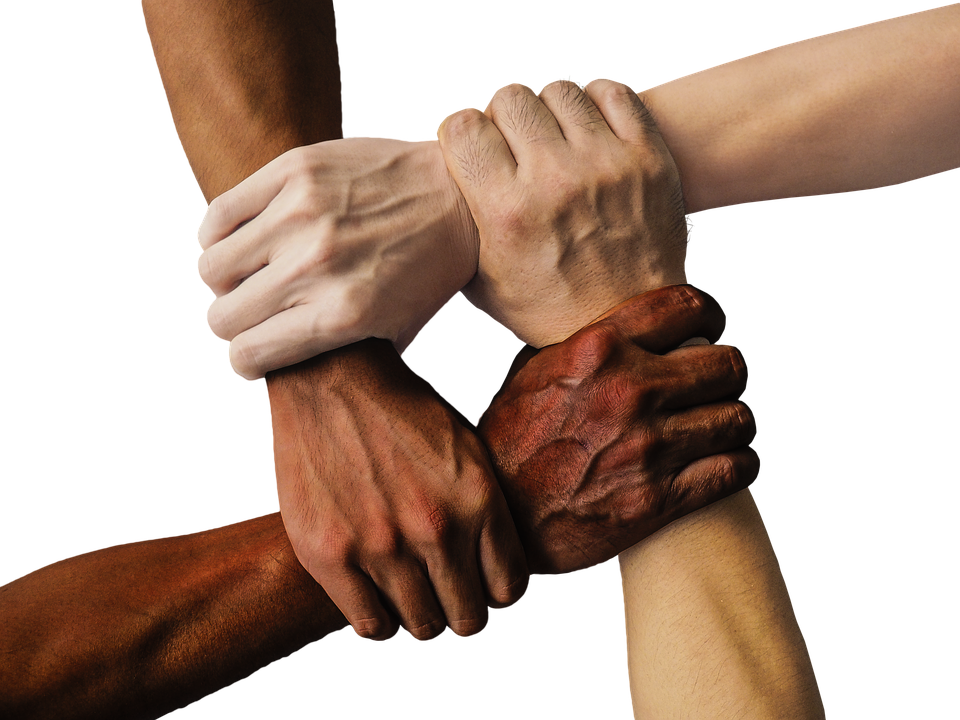 Lesson 3:
Recognising mental ill-health and when to get help
17
© PSHE Association 2019
We are learning:
how to recognise signs that someone might need support for mental health concerns
about mental health issues that most commonly affect young people
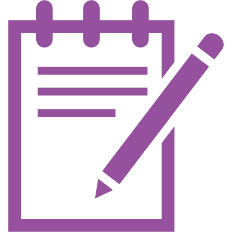 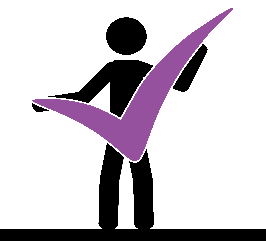 We will be able to: 

recognise signs that someone might have mental health issues such as a mood disorder, stress or anxiety
explain when and whom to tell if concerned for theirs or someone else’s mental wellbeing
describe the range of support available for those with emotional or mental health problems, including how best to access local services.
18
© PSHE Association 2019
[Speaker Notes: Teacher Notes - Learning objectives and outcomes
Introduce the learning objectives and outcomes. Explain that today’s lesson Explain that today’s lesson will look at some common mental health concerns that can affect young people, so that they can recognise when they or someone else might need help. If a person shares some of the characteristics, signs or behaviours we are discussing, it does not necessarily mean they have a mental health concern. However, if the lesson raises any issues for a student, they should talk to someone about it e.g. a tutor or parent. 
Explain there will be an activity focused on seeking support later in the lesson and that the next lesson will include additional strategies to promote good mental health.]
First thoughts
“People only need help with their mental health when they tell people they need help.”
Strongly agree
Strongly disagree
Not sure
?
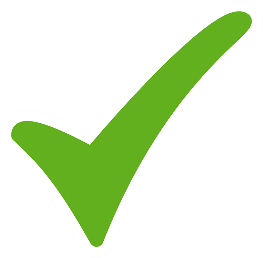 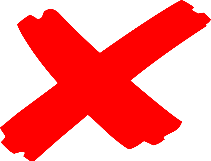 19
© PSHE Association 2019
[Speaker Notes: Teacher Notes (5 MIN) Baseline assessment: Respond to a quote
Ask students to rate their level of agreement (strongly agree, agree, not sure, disagree, strongly disagree) with the following statement and write a comment in their books to justify their opinion.
Ask volunteers to share their views to gain a baseline understanding of students’ attitudes and awareness of signs of ill health.
Raise key points such as:
the need to respect a person’s boundaries versus the need to support people in need 
the importance of accessing help early when experiencing mental health concerns, rather than letting them develop
we all have times when we are more or less happy than usual
sometimes people who need help aren’t aware of it 
sometimes people are worried about asking for help or don’t know how to
sometimes it takes time for a person to be ready to seek or accept help.]
Common conditions and challenges
Watch the videos and complete your sheet, focusing on:
Signs that might mean someone has this mental health issue
Strategies and treatments
Ways others can help
…stress
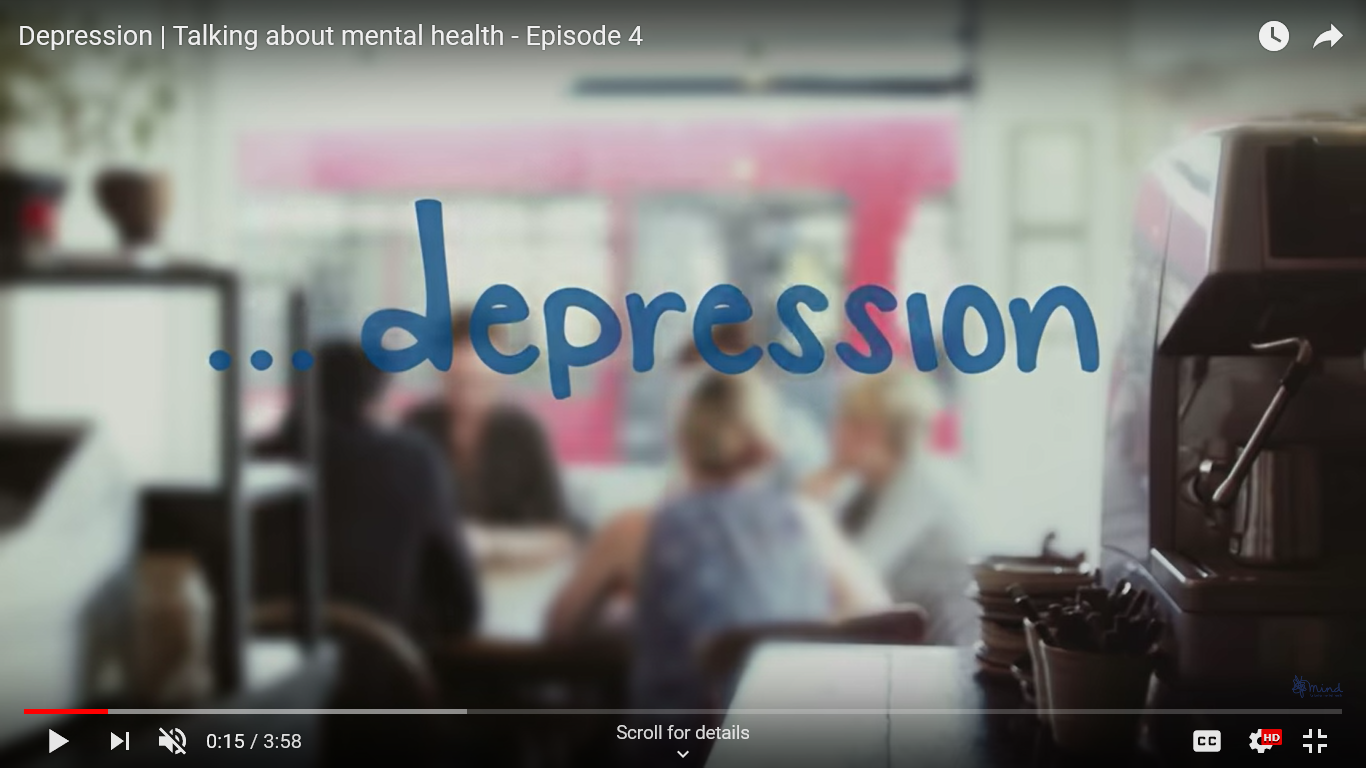 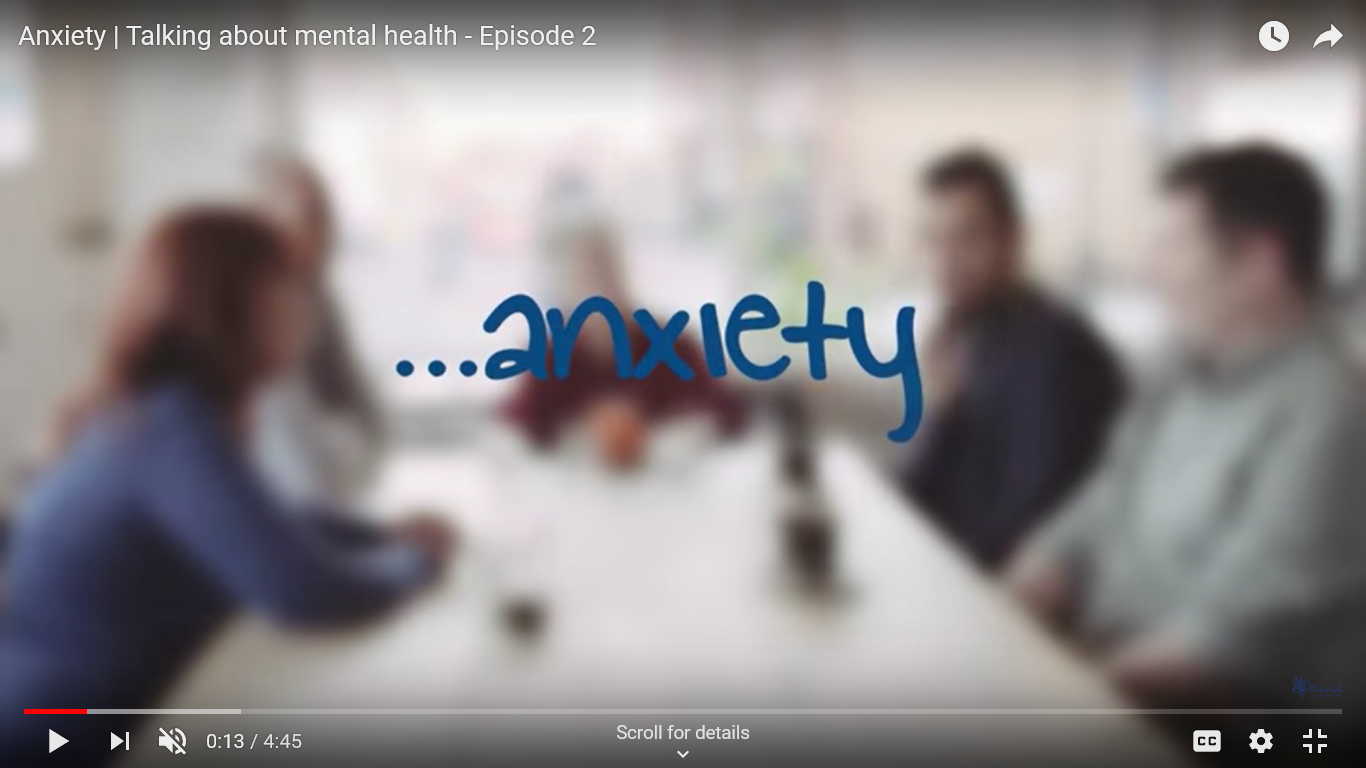 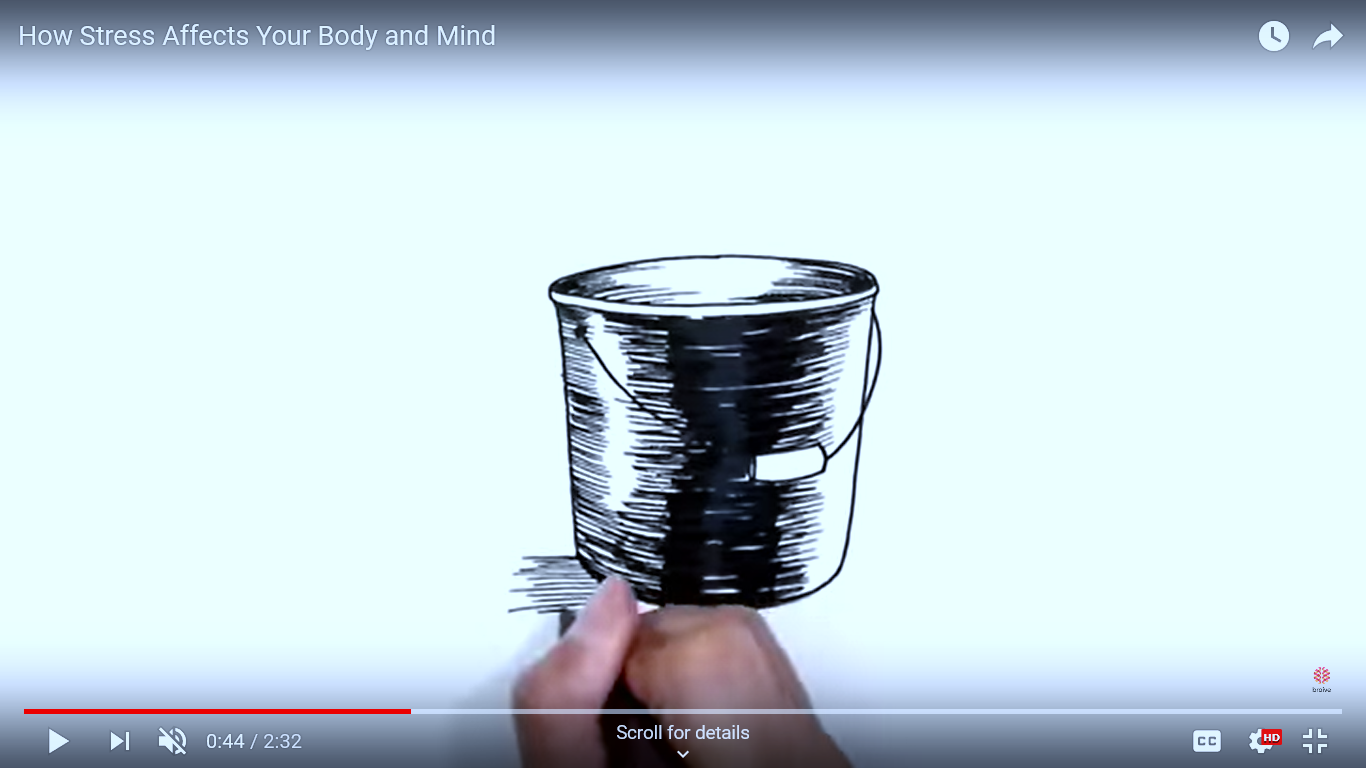 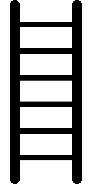 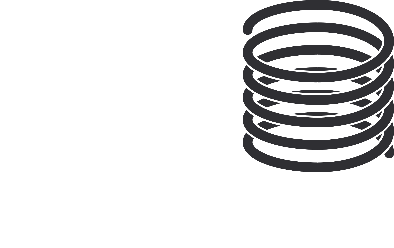 20
© PSHE Association 2019
[Speaker Notes: Teacher Notes (15 MIN) 
Ask students to watch the clips on common mental health conditions and challenges. As they watch, students complete Resource 1: Common Mental Health Conditions and challenges.
Watch the clip on depression here:  https://www.youtube.com/watch?v=m82jEQXRurg (image hyperlinked)
Watch the clip on anxiety here:  https://www.youtube.com/watch?v=lKWoIwgiLRk (image hyperlinked)
Watch the clip on stress here:  https://www.youtube.com/watch?v=CZTc8_FwHGM (image hyperlinked)
 
Ask the class:
Was there anything that surprised them?
Is there anything else they want to know more about?
 Raise points of interest from the videos to check understanding. Teacher notes are available in Resource 1a.

Support: Q&A
Some students might prefer to discuss what they have seen/heard rather than noting the content in their worksheet
Challenge: Key concepts
Ask students to suggest three key points they think it is important young people know about each different mental health condition/challenge.]
Help?
Read the scenarios and consider:

What could be happening in this situation?
How might the person explaining the situation be feeling? 
What could the person could do in the situation? What would be the first steps to getting help?
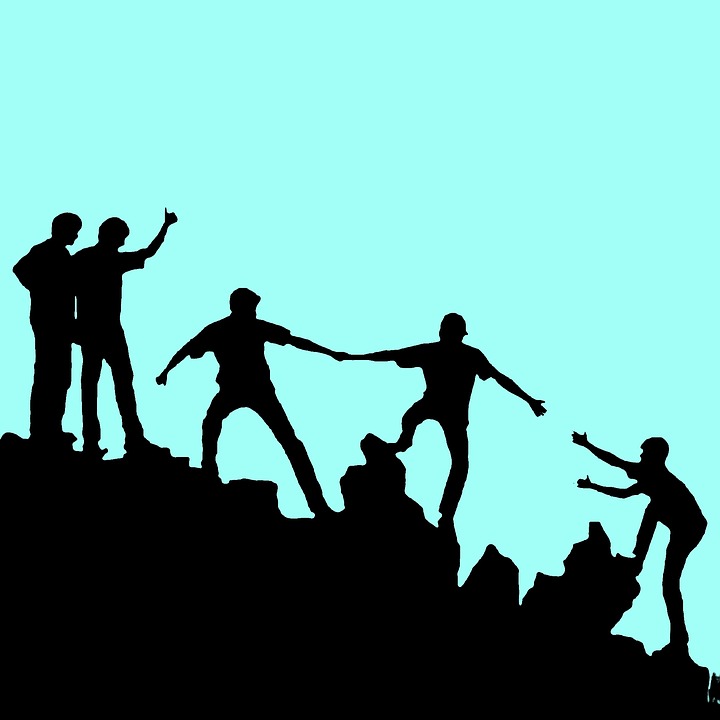 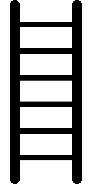 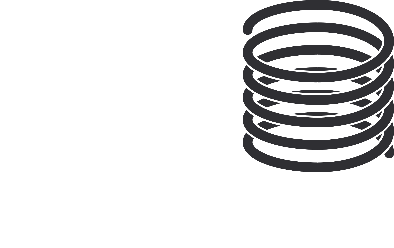 21
© PSHE Association 2019
[Speaker Notes: Teacher Notes (15 MIN) 
Take quick feedback on each. If time is limited, allocate one scenario to a pair/group of students.
In addition, consider the following questions:
How do we decide the point at which to get help for someone?
At what point should a person seek help for a friend, even when they have asked that their situation is kept quiet?
Do we have a responsibility to get help for people we don’t know all that well?
What are the consequences of not saying anything to a teacher or parent in these situations?
It can feel quite a big responsibility to support someone who is going through emotional difficulties. What advice could we give to someone who is feeling like that?

Support: Reduce examples
Ask young people to focus only on 1 or 2 examples.
Challenge: Write a response
Invite students to write a response as if the quote were an online blog post asking for advice.]
Analysis of support
What are the benefits and potential challenges of accessing different sources of support?
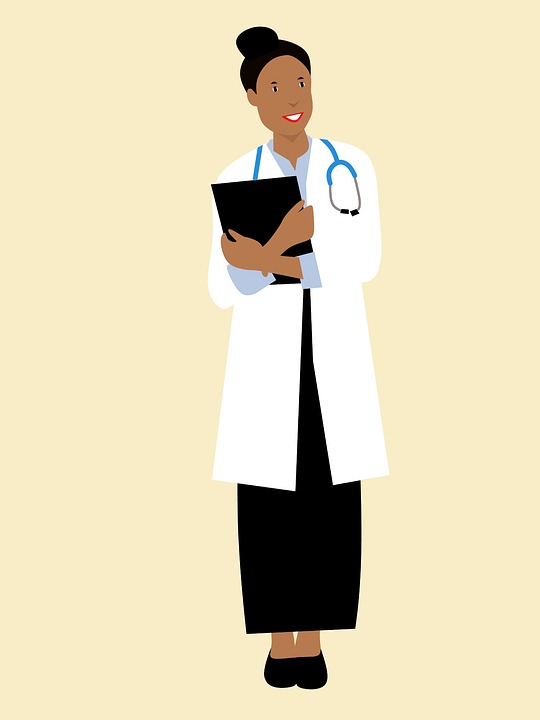 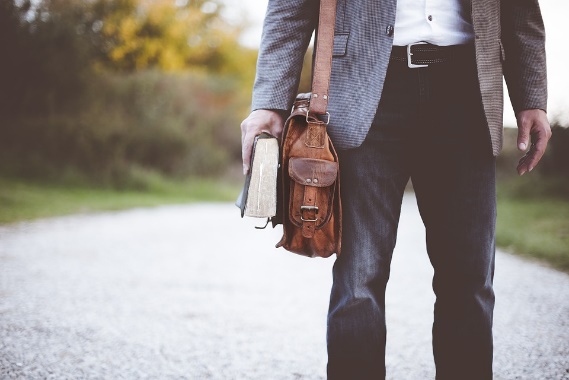 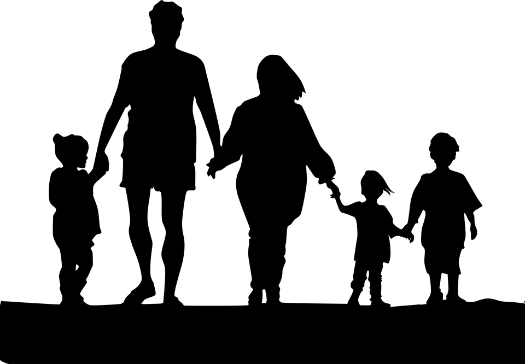 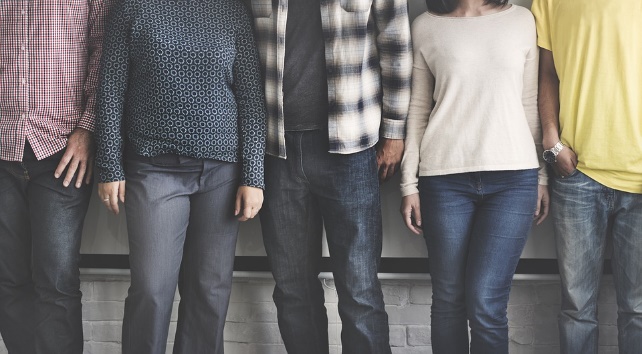 Teacher
Doctor
Family
Friends
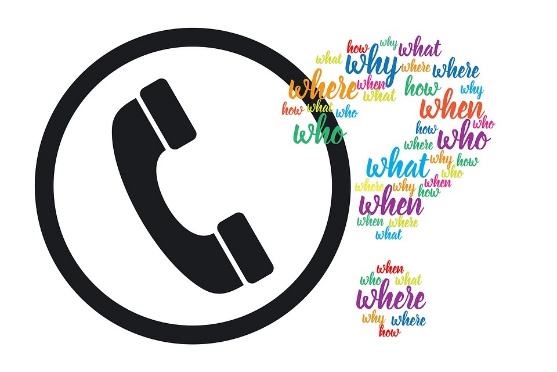 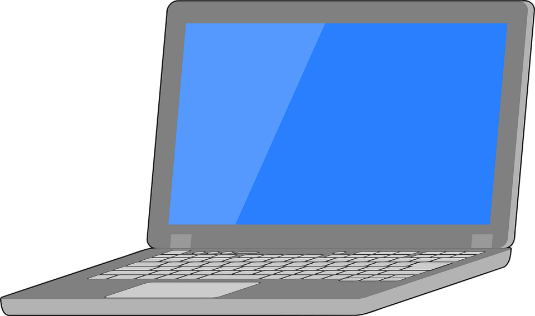 Online support
Charity or phone line
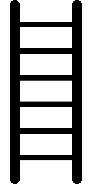 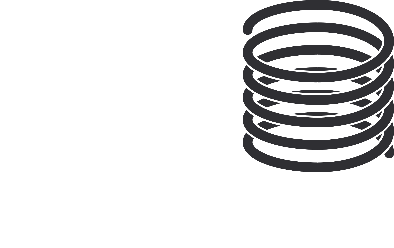 22
© PSHE Association 2019
[Speaker Notes: Teacher Notes (15 MIN) 
Students complete Resource 3: Sources of support grid analysing the types of support in different situations. Once complete, discuss findings from students’ analysis and reflection. Raise key issues such as:
sometimes people need to access a number of different sources of help to find the right one;
online support can be less scary to contact initially so is a good place to start but sometimes people need something more individualised which often means contacting a person via phone or in person – friends can help with doing this;
different people are best to approach for different types of support but most people can help find someone else to go to if they don’t know how to help themselves – the key thing is to talk to someone early on to get help.

Support: Differentiated handout
Provide differentiated handout (Resource 3a) which has reduced options and suggested topics for discussion in order to assist learners.
Challenge: Analysis of web content
Invite students to critique the support available via the Childline and Samaritans websites. Ensure students only use these two sites to avoid them accessing inappropriate or unsafe sites. It is best to provide criteria to enable effective assessment of support. For example, students might consider usability, reliability, level of detail, relevance, suggestions that go beyond the obvious, safety of resources.]
Revisit your response
“People only need help with their mental health when they tell people they need help.”
Strongly agree
Strongly disagree
Not sure
?
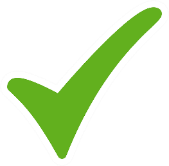 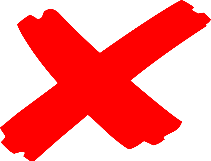 Write a comment adding to, or editing your opinion from the start of the lesson
23
© PSHE Association 2019
[Speaker Notes: Teacher Notes (5 MIN) Endpoint assessment: Respond to a quote
Ask students to revisit the opening statement and write a comment in their books which adds to or changes their original opinion.
Ask volunteers to share what they have learnt in the lesson today. Use this to help assess progress and check understanding of key points from today’s lesson.

* It may be necessary to lift the mood after this learning - ensure the lesson ends on a positive note, using a strategy of your choice (see accompanying PSHE Association document Preparing to teach about mental health and emotional wellbeing p12).]
Self-care strategies
More activities
Encourage students to look up the self-care strategies recommended by other young people: 
www.annafreud.org/on-my-mind/self-care 
This website lists a wide variety of strategies and reviews the evidence base for them.
Create a poster
Create a poster campaign to highlight the relevant sources of support, with the best to be put up around school.
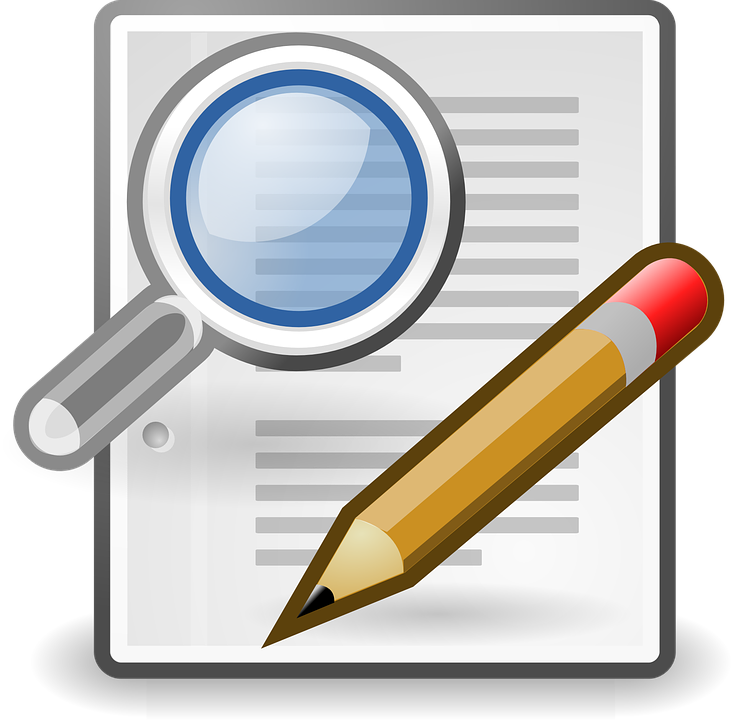 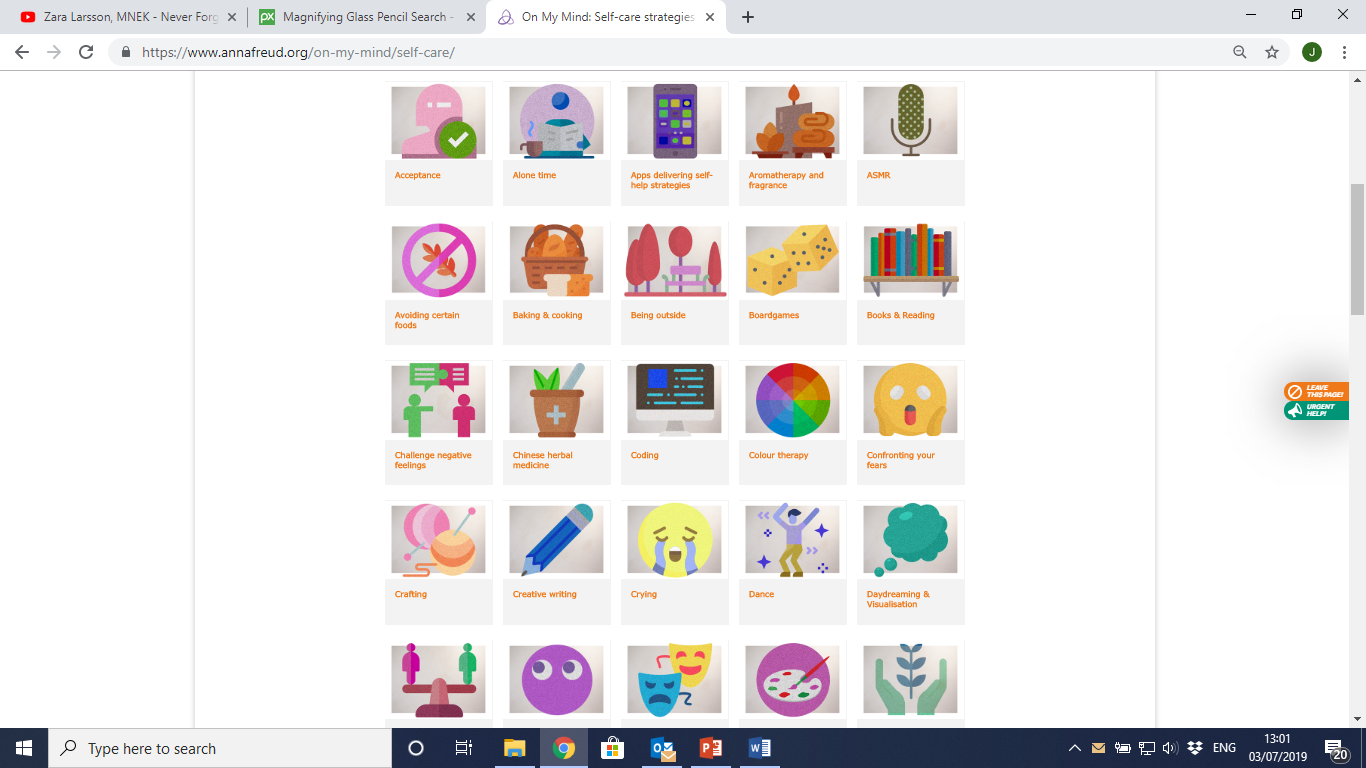 © PSHE Association 2019
24
[Speaker Notes: Teacher Notes
These activities can be used to extend the learning, either in lessons or as home learning.]
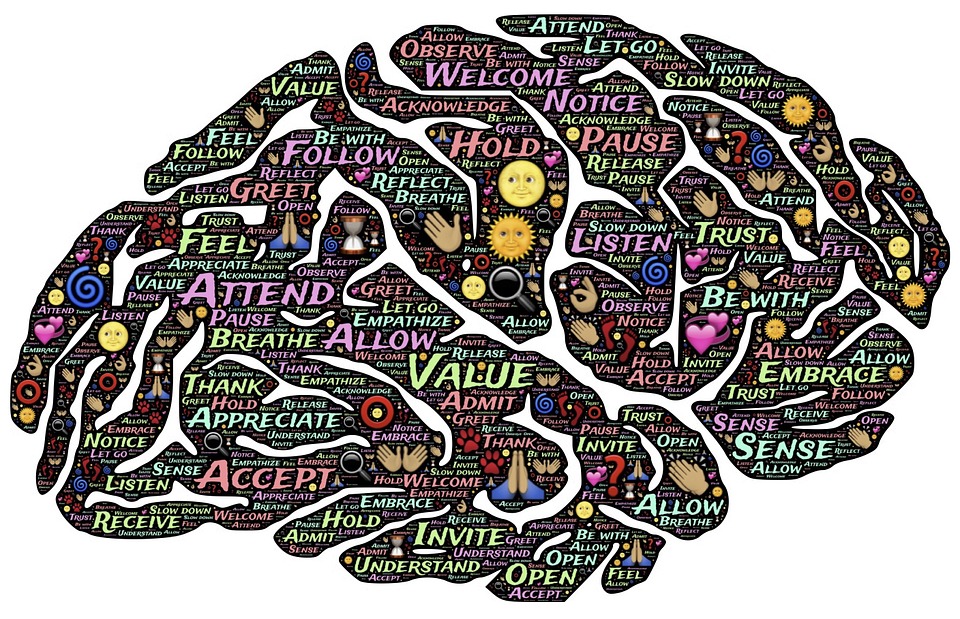 Lesson 3:
Promoting emotional wellbeing
25
© PSHE Association 2019
We are learning:
strategies to promote mental health and emotional wellbeing
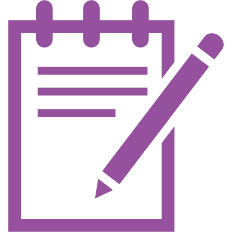 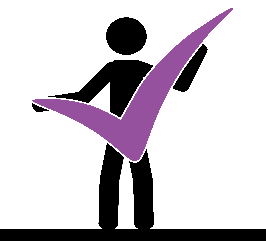 We will be able to: 

differentiate between healthy and unhealthy coping strategies and recognise the importance of using healthy ways to manage emotions 
evaluate a range of ways to promote mental and emotional wellbeing
critique the reliability of sources of support in relation to mental health
26
© PSHE Association 2019
[Speaker Notes: Teacher Notes - Learning objectives and outcomes
Share the learning objectives and intended outcomes for the lesson. Explain that unhealthy coping strategies, including self-harm and eating disorders, will be discussed but make it clear that specific methods of self-harm or disordered eating won’t be used and ask them not to raise such points either, in order to keep learning safe.]
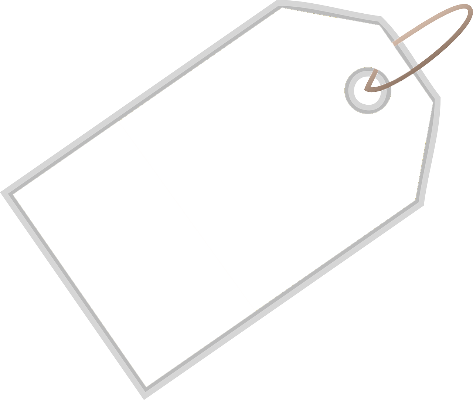 Diamond 9
Most effective strategy
What emotional wellbeing strategies are most effective?

Rank the techniques in order of their effectiveness (either for yourself, or for people in general).

Put the most effective strategy at the top, then the next two most effective, down to the least effective strategy.
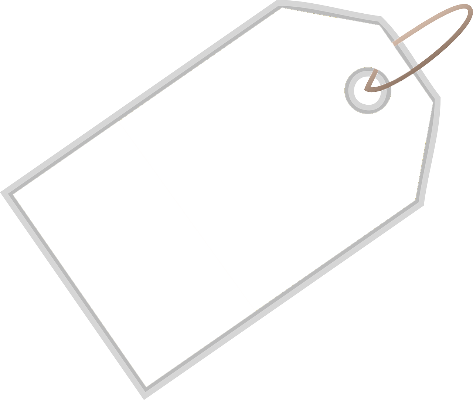 Least effective strategy
27
© PSHE Association 2018
[Speaker Notes: Teacher Notes (5 MIN) Baseline assessment: Diamond 9 
Give students Resource 1: Emotional wellbeing strategies diamond 9 and ask them to rank the techniques in order of their effectiveness for them as an individual or for people in general, using their own perceptions of their usefulness.
NB: A blank diamond 9 template has been provided should you wish for students to create their own suggestions for useful strategies.

Discuss the findings from this activity, stressing that there are many things people can do to support their mental health and emotional wellbeing and invite any ideas they might have in addition to those on the cards. Use the feedback from this activity to gauge student understanding of the range of techniques available to support wellbeing and adjust lesson content accordingly]
Unhealthy coping strategies
What is meant by healthy and unhealthy coping strategies?

Read the scenario you have ben given.
List as many risks as you can think of associated with this behaviour. Consider:

Immediate / Short term risks
Long term health risks
Social and emotional risks 
Alternative, healthier coping strategies the person could try
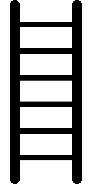 28
© PSHE Association 2019
[Speaker Notes: Teacher Notes (10 MIN) 
 Ask the class what is meant by healthy and unhealthy coping strategies. Refer to the long term health implications of unhealthy strategies such as eating disorders using the teacher guidance at page 13. 
Working in small groups, give each a scenario from Resource 2: Managing the risk and ask the students to list as many risks as they can think of associated with the behaviour. Encourage them to think about:
Immediate / Short term risks
Long term health risks
Social and emotional risks 
Alternative, healthier coping strategies the person could try
If time allows, rotate the scenarios and asks groups to add new ideas to the new scenario they have been given. Repeat until students have had the opportunity to see several/all scenarios.  

Take feedback from the scenarios; teacher notes are available (Resource 2a) to support you. 
NB: Students may raise further questions about self-harm during this activity. Specific examples have not been included in Resource 2, however teachers may wish to refer to the Understanding Self Harm and Eating Disorders leaflet from key stage 3 to manage these discussions, should they arise.

Support
Ask students to explain the difference between healthy and unhealthy coping strategies in their own words and provide 2 examples of each.]
Evaluate strategies
As a group, use the information sheet to create a short, persuasive speech about why your strategy is a good way to manage emotional wellbeing.

Consider creative ways to present your speech. Could you…
Model the strategy?
Interview one of your team as an ‘expert’?
List the most persuasive reasons and research?
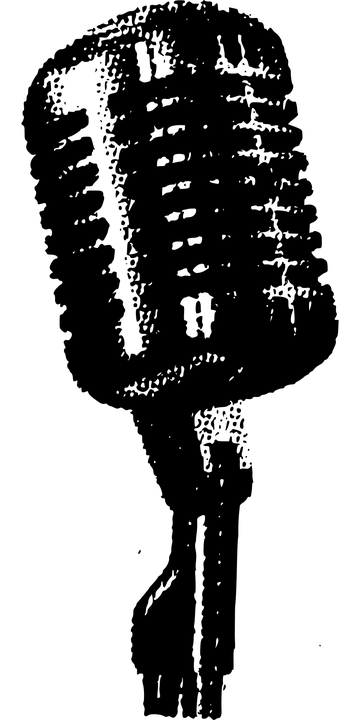 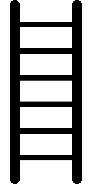 Now it’s time to vote for the best strategy!
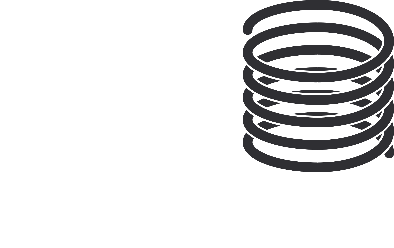 29
© PSHE Association 2019
[Speaker Notes: Teacher Notes (20 MIN) 
Allocate one information sheet from Resource 3: Healthy ways to promote emotional wellbeing to each small group.  Differentiate as necessary for your class following the baseline discussion.
Each group should read the sheet and prepare a short, persuasive argument as to why their strategy is a good way to support emotional wellbeing. They should go beyond simply reading or summarising what is on the handout.  For example, student presentations might involve modelling the strategy, an interview where one of the team is hot-seated as an expert, or creating a list of the most persuasive reasons and researching additional quotations or statistics.
Give each group time to present their arguments and finish with a class vote on the best strategies.

Support: Ensure class groupings take account of different students’ needs.
Challenge: Further research questions are provided on the handouts to allow for additional exploration if student knowledge is already secure (based on feedback from the baseline task).]
How do we know support is reliable?
On your post-it notes, write down how someone would know whether advice / support on a website was reliable. 
What could someone look for?
What might be concerning or make someone doubt the reliability?

Write each separate idea on a separate post-it note.
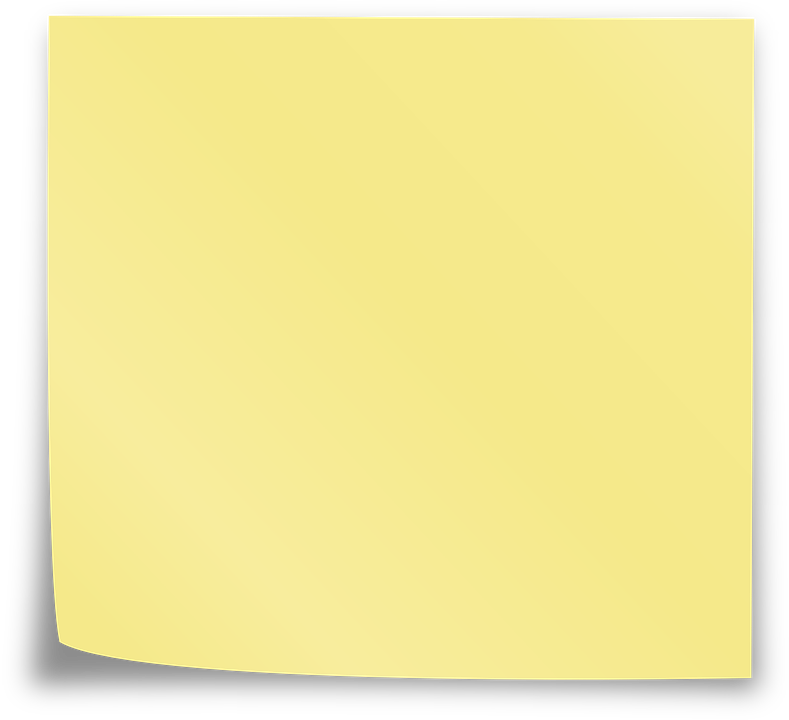 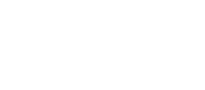 30
© PSHE Association 2019
[Speaker Notes: Teacher Notes (15 MIN) 
Students write examples on post-it notes of things that would indicate whether the advice/support provided on a website is based on sound clinical evidence and expertise or is not and could even be potentially harmful. Each idea should be on a separate post-it note and then collected together as a class. Students are not required to actually search websites as part of this activity, as this could lead them to inadvertently or intentionally view harmful content. 
Summarise the students’ ideas and ensure the following have been included and discussed:
Ensure the group discusses the following features:
Reputation of the organisation
Presence of medical research links
Whether a mainly positive or negative approach is taken
Is there filtering of harmful material?
Is there encouragement of unhealthy coping strategies?

You may wish to show the MIND website as an example to highlight key messages (https://www.mind.org.uk) – logo is hyperlinked. 
They are a registered charity (webpage footer)
They have an ‘about us’ section that features clear policy and strategy sections
Their helpline details explain that they have been awarded the Helplines Partnership Quality Standard for Helplines
Their information pages display the Information Standard quality mark and references for research are available on request, along with dates when the page content was updated so we know how recently the research details have been checked
The section on news and campaigns means there is scope to check authenticity and reputation via other media sources
The content is balanced and does not inspire people to use unhealthy coping strategies.]
Rate your confidence
How confidently could you…

differentiate between healthy and unhealthy coping strategies and recognise the importance of using healthy ways to manage emotions? 
evaluate a range of ways to promote mental and emotional wellbeing?
critique the reliability of sources of support in relation to mental health?
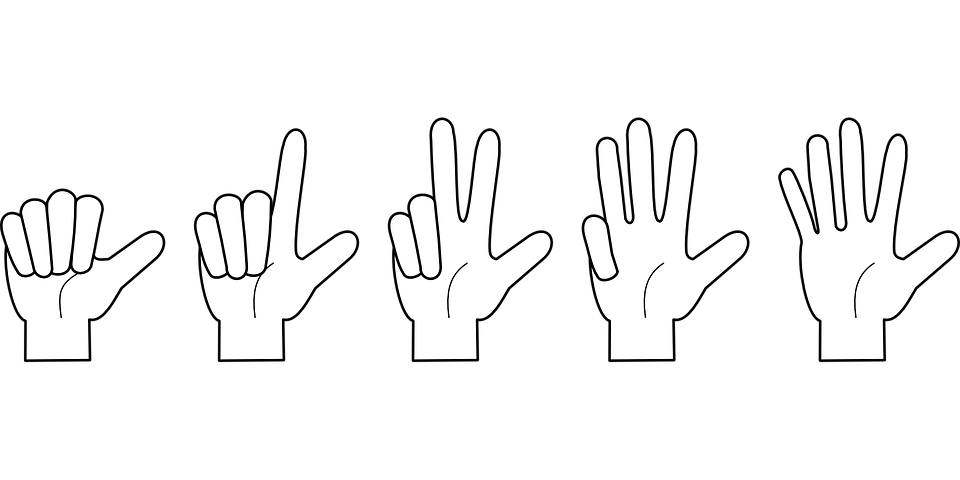 High confidence
Low confidence
31
© PSHE Association 2019
[Speaker Notes: Teacher Notes (5 MIN) Endpoint assessment
Ask students to rate their confidence levels in relation to the learning outcomes for the lesson, using fingers or mini-whiteboards to indicate a rating from 1 (low confidence) to 5 (high confidence). If there are any strong gaps in the responses, consider what additional learning might be needed.]
Summarising learning
Complete the summary sheet to demonstrate what you have leant in this unit of work.
Reframing negative thinking
New challenges
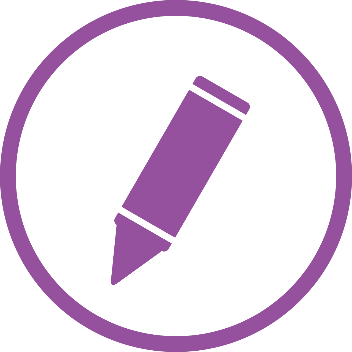 Recognising mental ill-health and when to get help
Promoting emotional wellbeing
© PSHE Association 2019
32
[Speaker Notes: To complete the unit, ask students to complete Resource 4: Summary sheet. In each box, they should explain what they learnt from their work on mental health and emotional wellbeing. This can be kept in their books as evidence of progress and to inform future teaching on mental health and emotional wellbeing.]
There are lots of places to get advice about emotional wellbeing, social media or to discuss feelings.


ChildLine:
www.childline.org.uk  Phone: 0800 1111

Young Minds:
www.youngminds.org.uk

Samaritans:
www.samaritans.org Phone: 116 123

In a crisis, text ‘Shout’ to 85258
Further support
If you have questions or concerns about your experience of social media, you can always speak to your parent or carer, or a teacher in school for more advice and support.
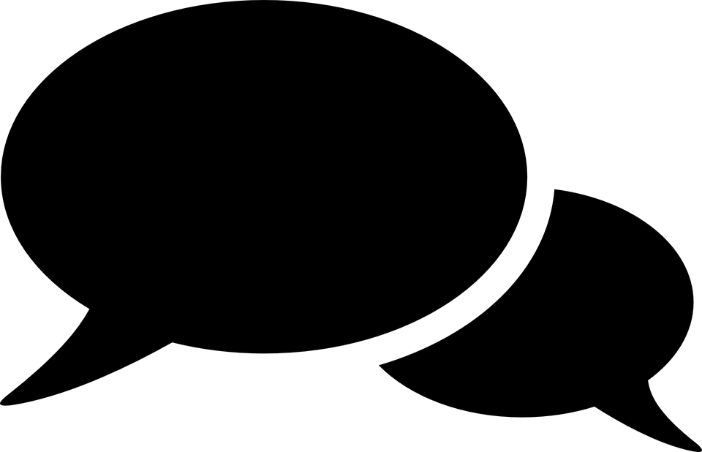 33
© PSHE Association 2018
[Speaker Notes: Allow time to address any unanswered questions and comments from the question box. 
Remind students of the support available at home, in school and out of school, through local and national organisations. 

*It may be necessary to lift the mood after this learning - ensure the lesson ends on a positive note, using a strategy of your choice (see accompanying PSHE Association document Preparing to teach about mental health and emotional wellbeing p12).]
More activities
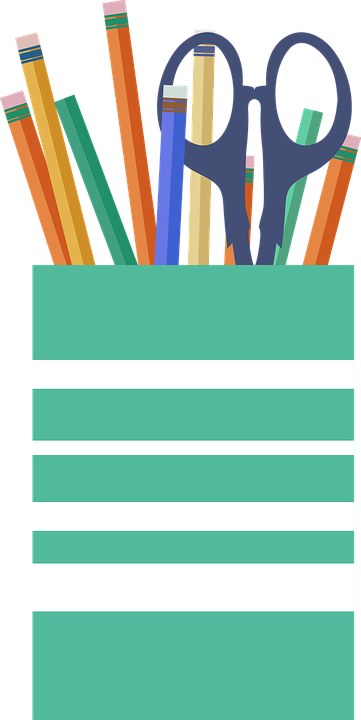 Wellbeing toolkit
Create a wellbeing toolkit for yourself. Your toolkit could include:
a collection of photos, memes or crafts that lift your mood
a list of strategies you could use to support your wellbeing if things are difficult
a snapshot of people, places and websites that offer support and help.
© PSHE Association 2019
34
[Speaker Notes: Teacher Notes
These activities can be used to extend the learning, either in lessons or as home learning.]